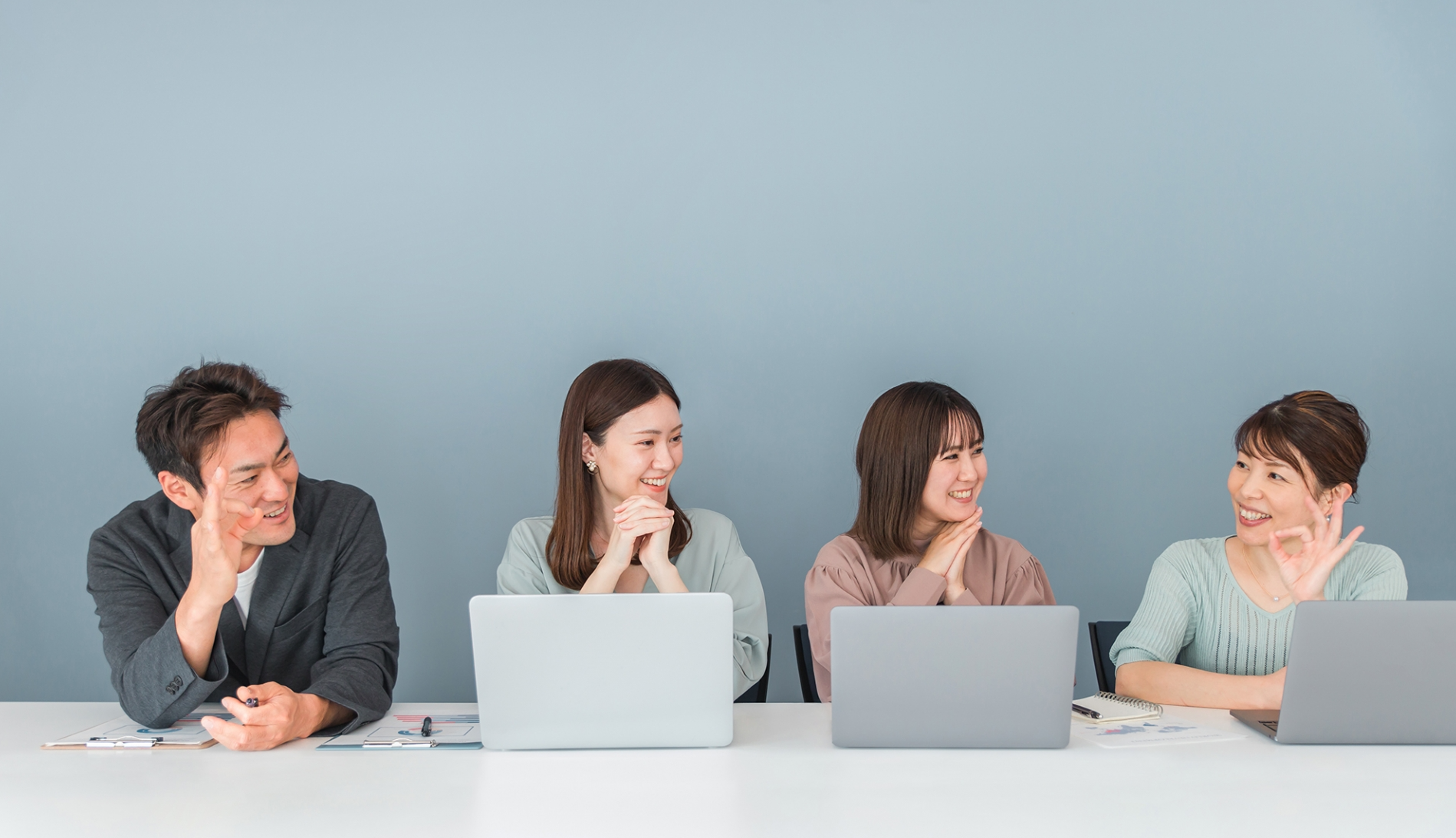 【事業計画名】

文字数がオーバーするとどうなる？ 
事業計画名の書き方を解説

～ ChatGPTも使ってみよう～